DEPARTAMENTO DE CIENCIAS DE LA TIERRA Y LA CONSTRUCCIÓN
 CARRERA DE INGENIERÍA CIVIL
 
 
 TEMA:
	 “DISEÑO DE OBRAS DE PROTECCIÓN PARA LA QUEBRADA DEL RÍO ALÁQUEZ ANTE EL FLUJO DE LOS LAHARES DEL VOLCÁN COTOPAXI”  
 

AUTOR:  VIVAR LOAIZA, LEONARDO ALEJANDRO
        
  
DIRECTOR: ING. SANDOVAL ERAZO ,WASHINGTON RAMIRO. Ph.D

   
SANGOLQUÍ - 2019
Contenido de la presentación.-
OBJETIVO GENERAL:
Diseñar una presa de retención para la quebrada del Río Aláquez, que permita almacenar la mayor cantidad de sólidos del flujo lahárico producto de una posible erupción del Volcán Cotopaxi, conforme a requerimientos de eficiencia técnica y económica y, de esta manera, reducir el efecto destructivo en las poblaciones del flanco sur de este volcán.
OBJETIVOS ESPECÍFICOS:
Obtener datos e información sobre los parámetros morfológicos e hidrológicos de la cuenca de la quebrada del río Aláquez para su análisis y procesamiento.
Establecer la cantidad de flujo de lodo y escombros que arribarían a la quebrada del río Aláquez para el diseño de la obra de mitigación.
Definir la mejor ubicación para la implantación de la presa de retención en la quebrada del río Aláquez.
Seleccionar las obras complementarias acorde a los requerimientos que se presente, en la zona de estudio.
Establecer los costos aproximados de las obras de protección para la prevención del flujo de lahares para la quebrada del río Aláquez.
Contenido de la presentación.-
Planteamiento del problema
El cinturón de fuego del pacífico es una zona de alta actividad volcánica, formado a partir del movimiento de placas tectónicas, lo que ha provocado que a lo largo del tiempo los fenómenos telúricos se vayan incrementando.
El Ecuador se caracteriza porque su población se asienta en zonas de alto riesgo, lugares dónde pueden producirse desastres naturales, gracias a los volcanes que atraviesan toda la región Andina.
Los flujos de lahares, constituyen la principal amenaza para las ciudades más importantes de la provincia de Cotopaxi como Latacunga, Salcedo, Patate y Baños poniendo en riesgo a más de 300.000 personas.
La matriz productiva del país constituida por el sector agrícola y turístico de estas zonas.
Contenido de la presentación.-
Fundamentación teórica
Sistemas estructurales para retención de flujo de lodos
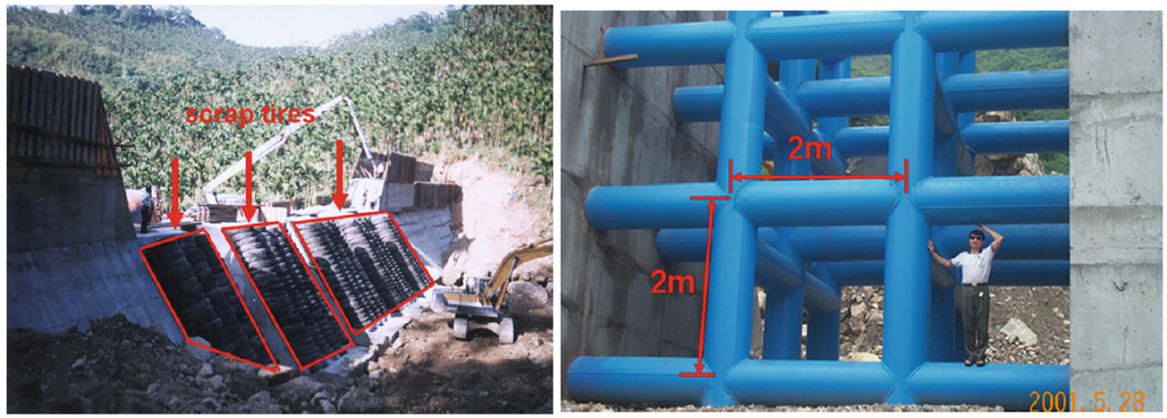 Presa mixta
Hormigón y materiales sueltos: Río Khorgos, Almaty
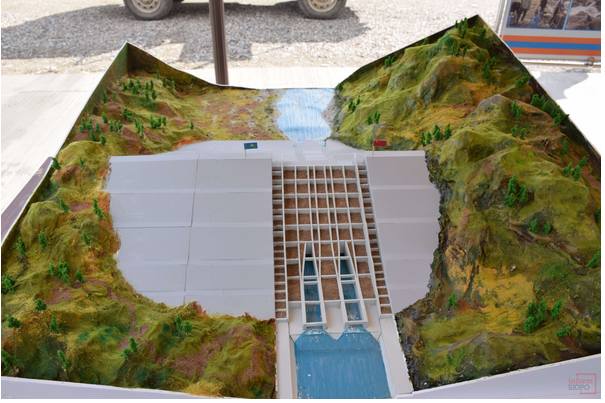 Fuente:(Liu, Jan, Lin, & Li, 2012)
Sistemas SABO
Presa de hendidura: Río Huashan en Yunlin, Taiwán
Fuente: (Akhmedieva, 2019)
Contenido de la presentación.-
Estudios topográficos
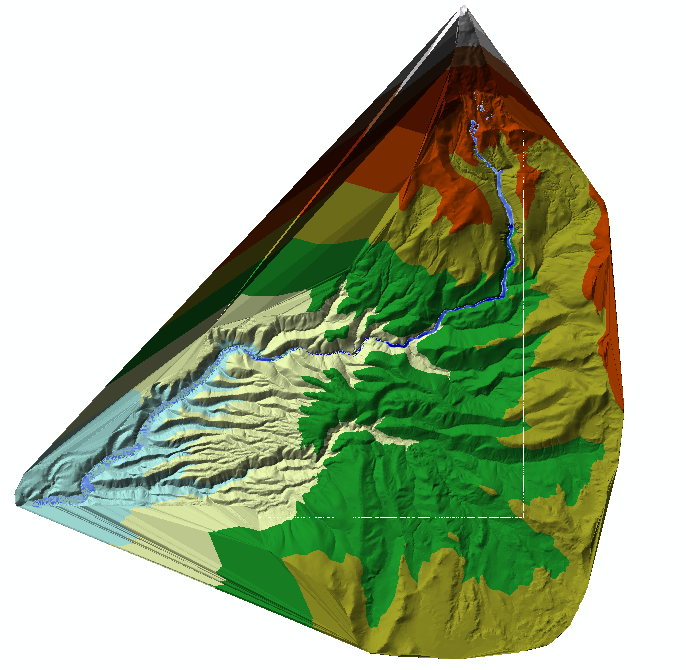 Cotopaxi: Ñ III-F1
Mulaló: Ñ III-E2
Laguna de Anteojos: Ñ III-F3.
Latacunga: Ñ III-E4 (Carta Reservada Resolución Enero de 2012).
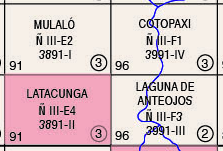 Punto 0
Contenido de la presentación.-
Área y espesor del casquete
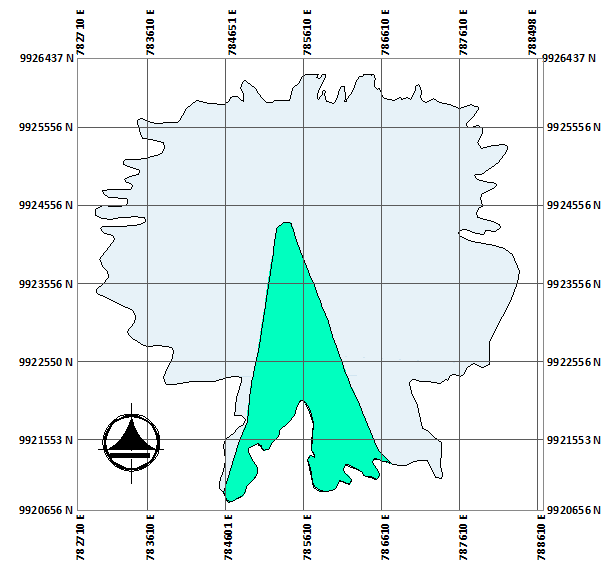 1956-1997 Ekehard Jordan y Pablo Samaniego(2013)

Bolívar Cáceres (2004, 2006, 2010 y 2015)
346,80hm3
Hidrograma de entrada
Sodiro(1877), Wolf(1877)
Tiempo de fusión: 1 hora.
Q=6961,94m3/s.
n= 0,031 a 0,09.
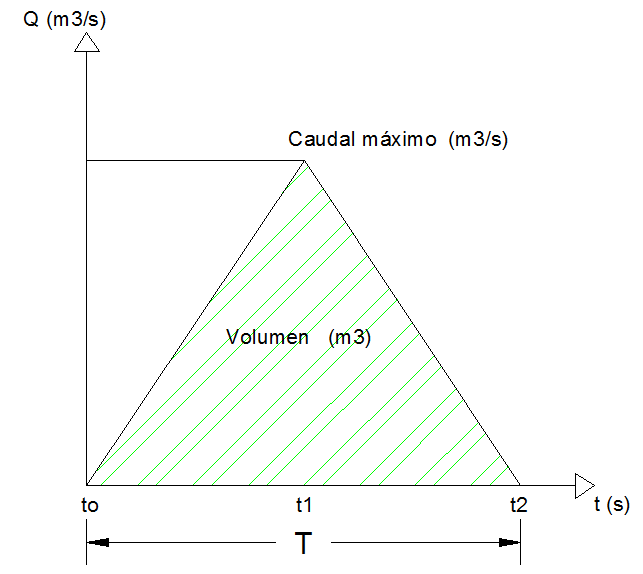 De acuerdo a Toulkeridis(2005)
25% del volumen de aporte (5m-10m)
Análisis de secciones de almacenamiento
ARC-GIS Y HEC- RAS
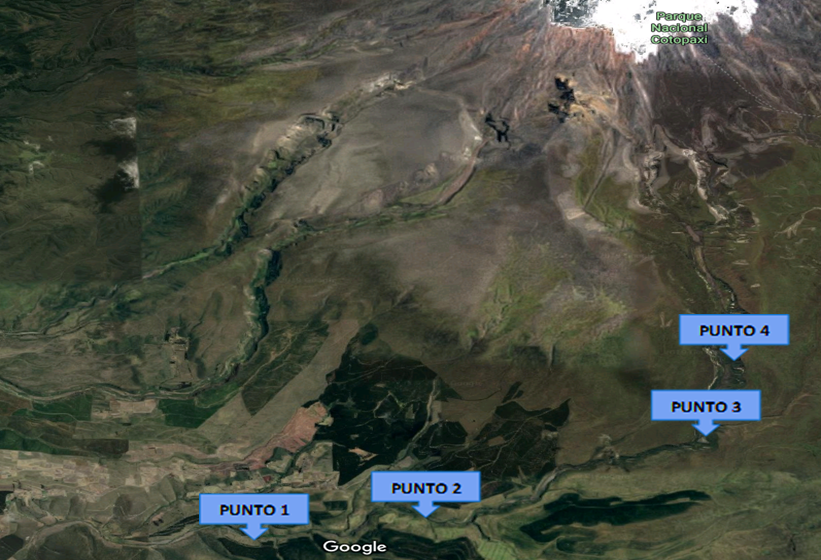 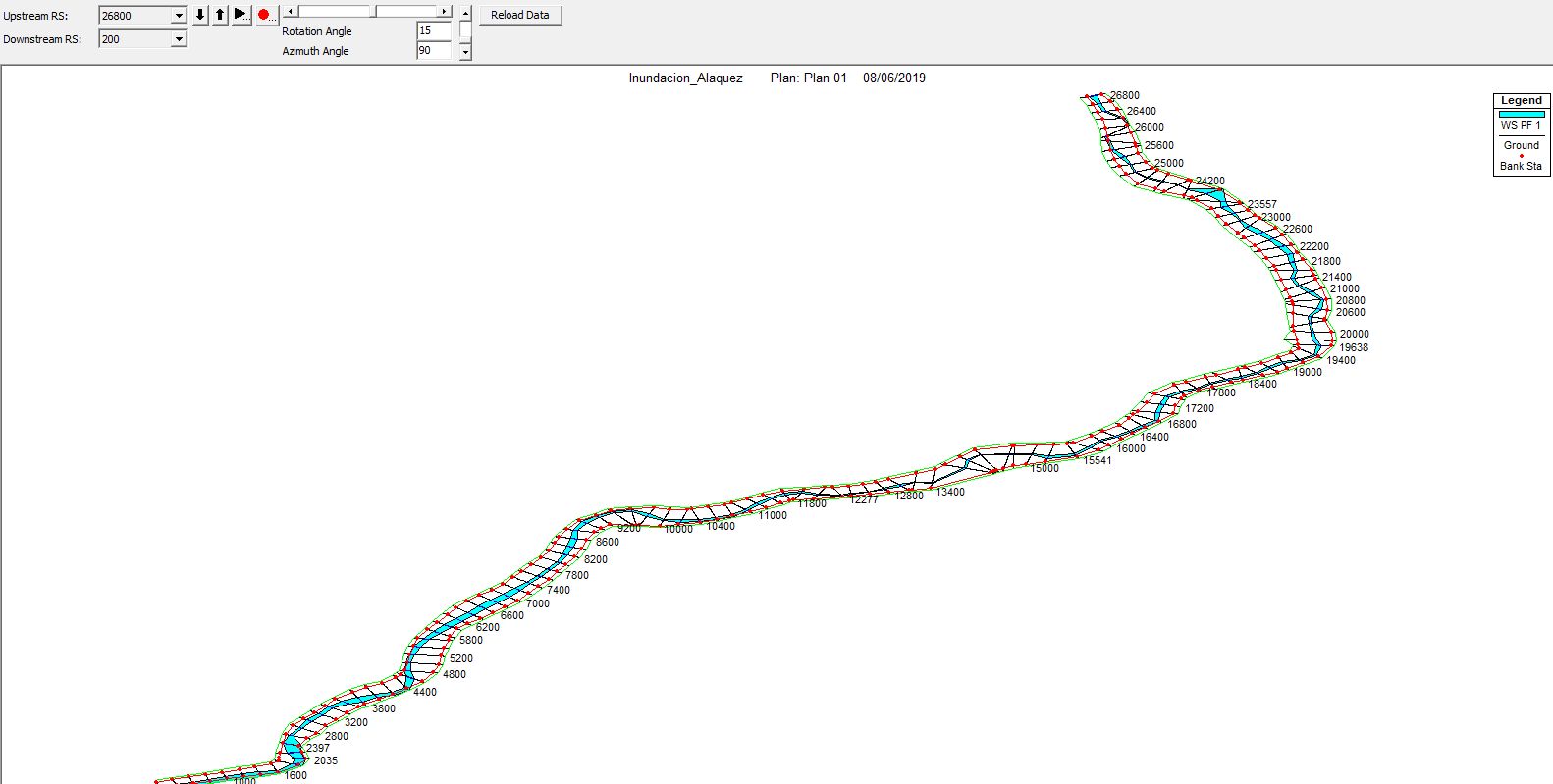 Fuente: (Google, 2019)
Curvas características de embalses para cada sección
Selección de la sección de cierre
Contenido de la presentación.-
Estudios hidrológicos
Parámetros morfométricos de la Cuenca del Río Aláquez
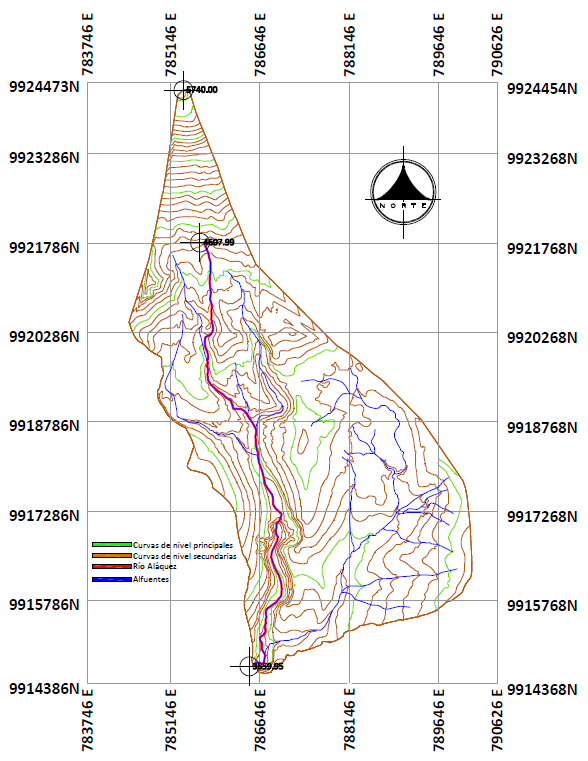 Estudios hidrológicos
Parámetros morfométricos de la Cuenca del Río Aláquez
Estudios hidrológicos
Tiempos de concentración y caudal medio de la cuenca
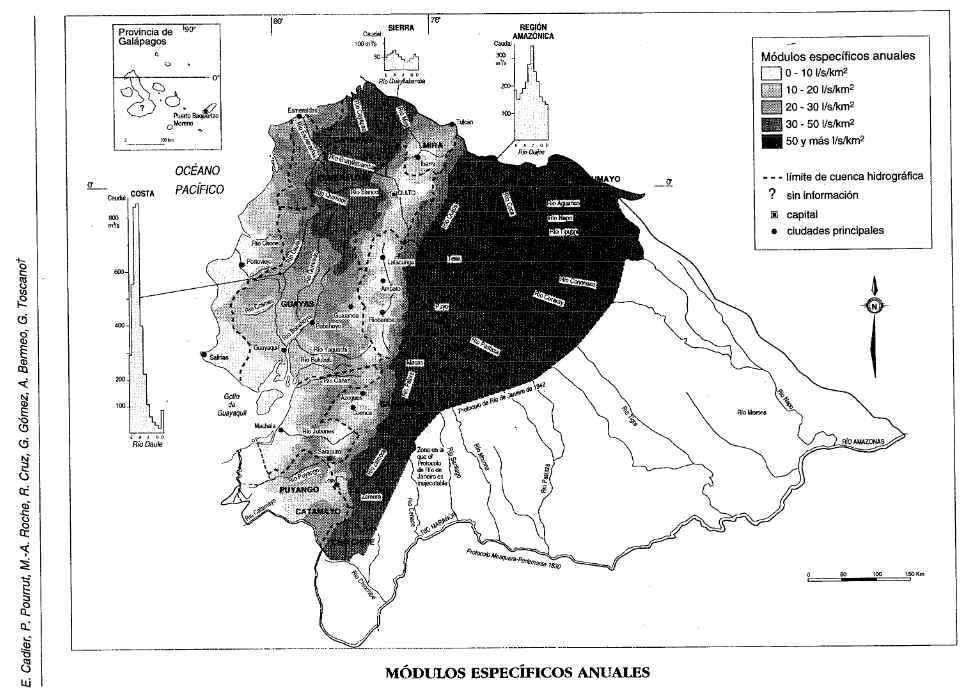 tc=1,34h
Fuente: (Pourrut, 1995).
Estudios hidrológicos
Análisis de caudales máximos: Método probabilístico
4%;19,02m3/s
Fuente: INAHMI (2019)
Estudios hidrológicos
Análisis de caudales máximos: Método Sandoval & Aguilera(2014)
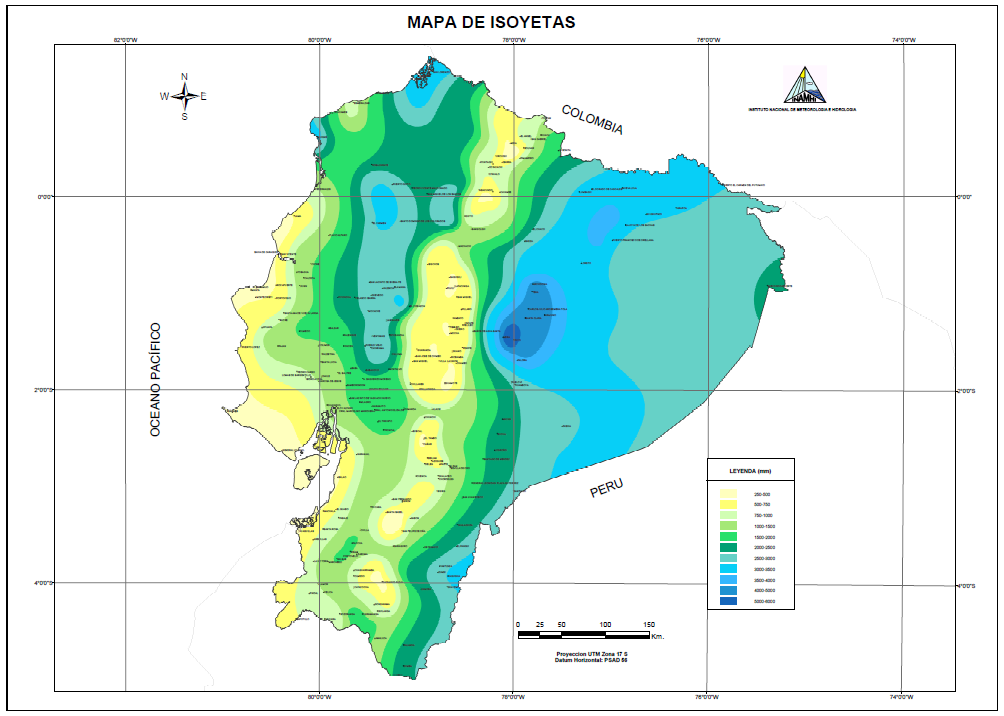 P=1167mm.
Fuente: http://www.serviciometeorologico.gob.ec/Lotaip/AdminFinan/mapas/4%20IsoyetasA0.pdf
Estudios hidrológicos
Análisis de caudales máximos: Método Racional
1,34h; 26,18mm/h
(Sandoval & Aguilera, 2014)
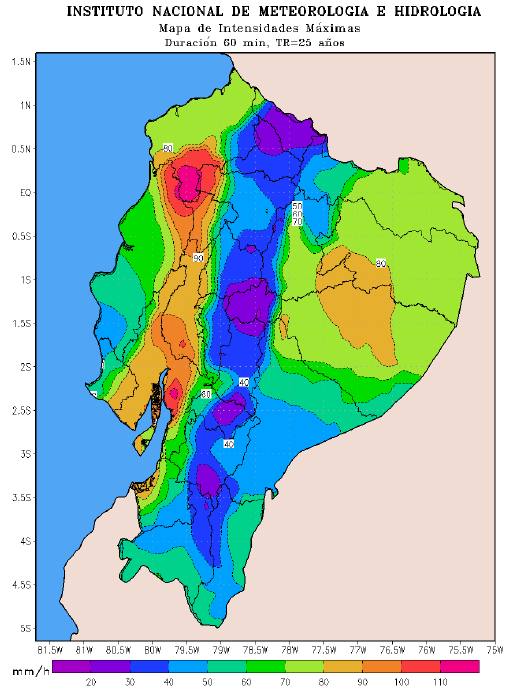 D=60min
Fuente: (INAHMI, 2015)
Estudios hidrológicos
Resumen de caudales:
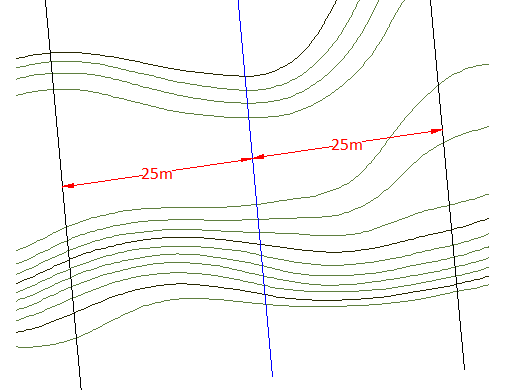 n=0,044
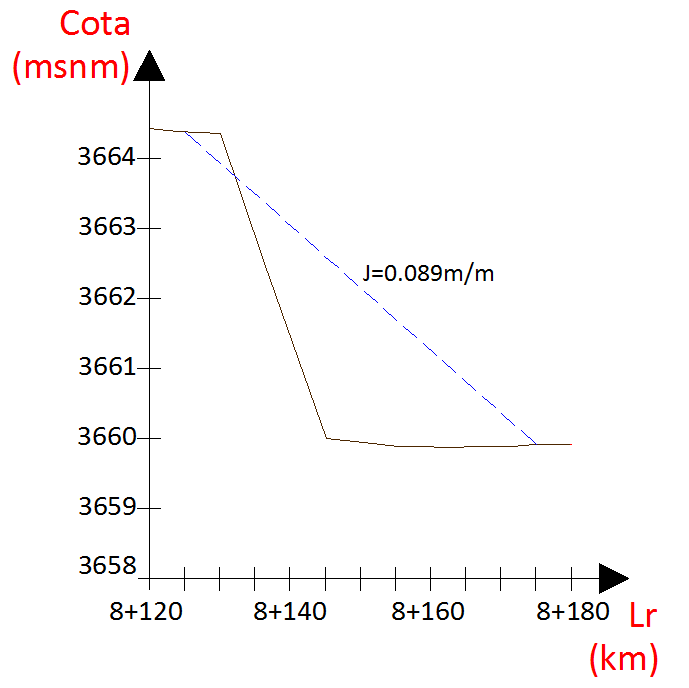 Estudios hidrológicos
Curva Cota-Caudal:
98,81m3/s; 1,28m
48,03m3/s;0,90m
19,02m3/s;0,60m
Estudios de suelos
Sísmica de refracción:
Ensayos laboratorio
12kg
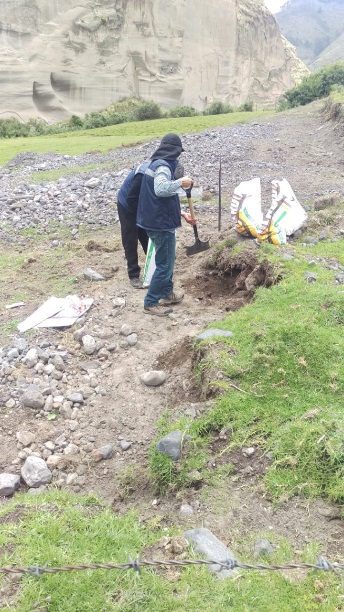 Estudios de suelos
Humedad:
Masa unitaria:
Absorción y Densidad:
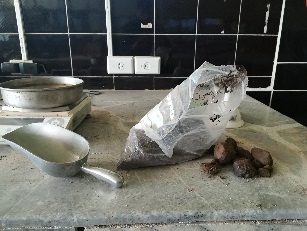 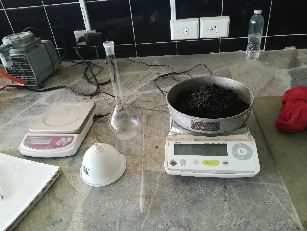 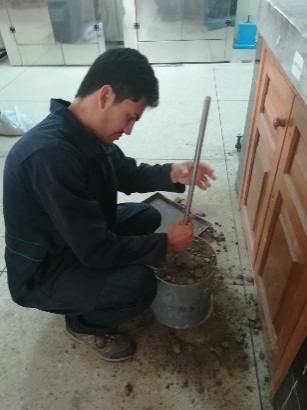 INEN 862
INEN 856 y 857
INEN 858
8,55%
Estudios de suelos
Granulometría:
ASTM D-422
D60=14.29mm
D30=0.65mm
GP
D10=0.13125mm
Estudios de suelos
Próctor Modificado:
ASTM D-1557
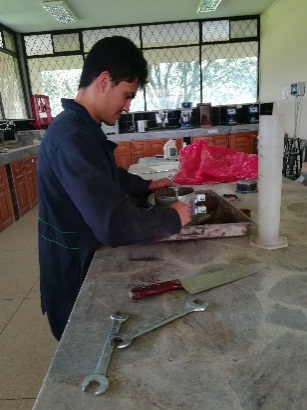 Densidad máxima=1.875gr/cm3
Humedad óptima=9.56%
Estudios de suelos
Resultados teóricos y empíricos:
Sandoval (2018)
Estudios de suelos
Corte directo:
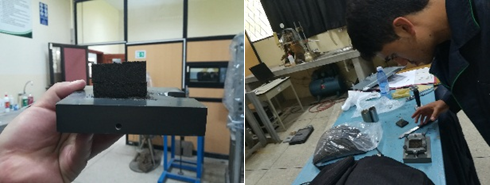 ASTM D 3080
ϕ=27,8° y C=0Kg/cm2
Estudios de suelos
Carga puntual:
UNE2295-5 y ASTM D5731
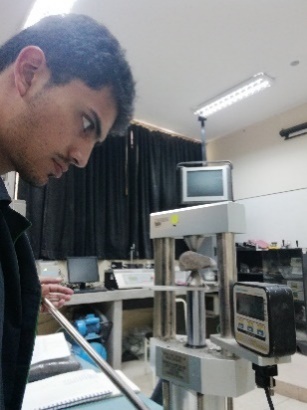 70,29MPa~716,75Kg/cm2
Contenido de la presentación.-
Diseño de la presa mixta
Fuerzas externas y factor de seguridad ante volcamiento:
Altura de la presa: 110m
Distancia entre contrafuertes, paredes: 5m
Espesor pantalla, contrafuertes, paredes: 1m
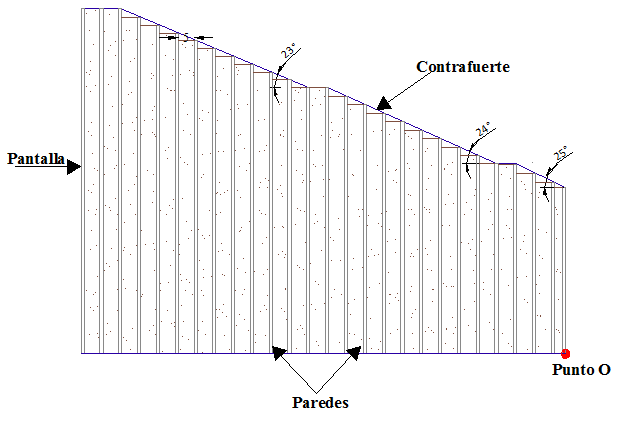 Diseño de la presa mixta
Factores de seguridad a deslizamiento y Esfuerzos del suelo:
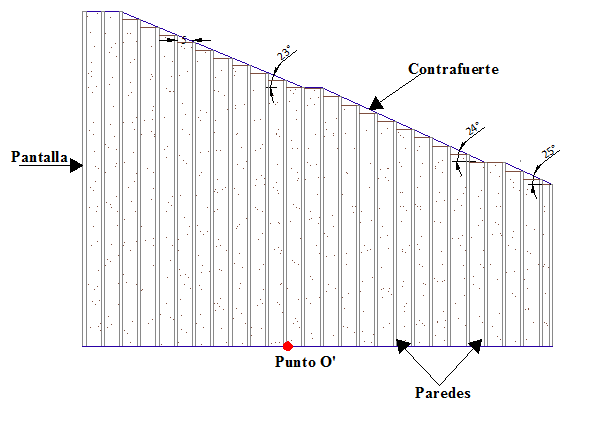 Diseño de la presa de materiales sueltos
Factores de seguridad a deslizamiento y dimensiones:
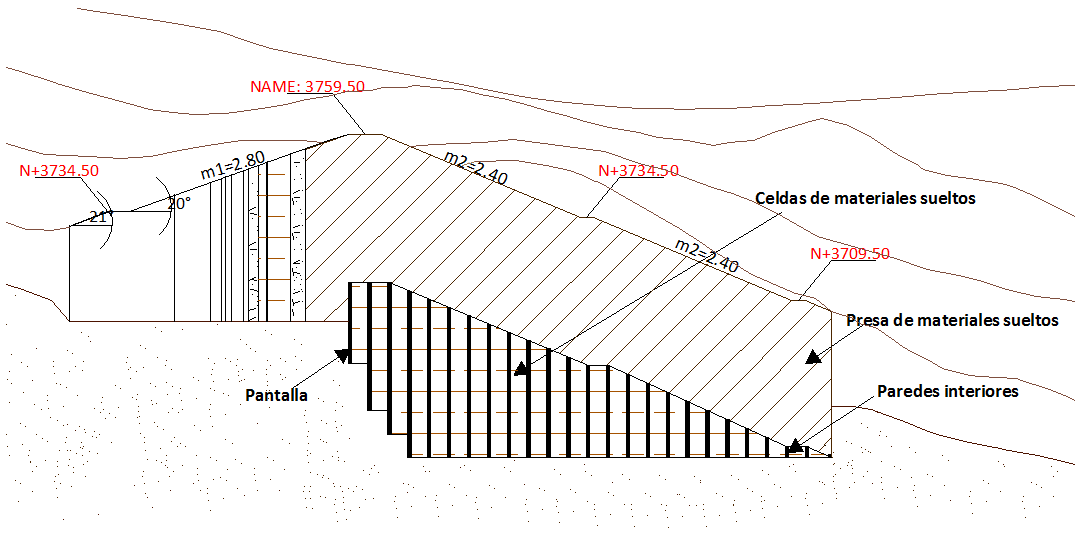 Corona: 10m
Bermas: 2m y 4m
Taludes: 2,80 y 2,40
Diseño del sistema de desagüe
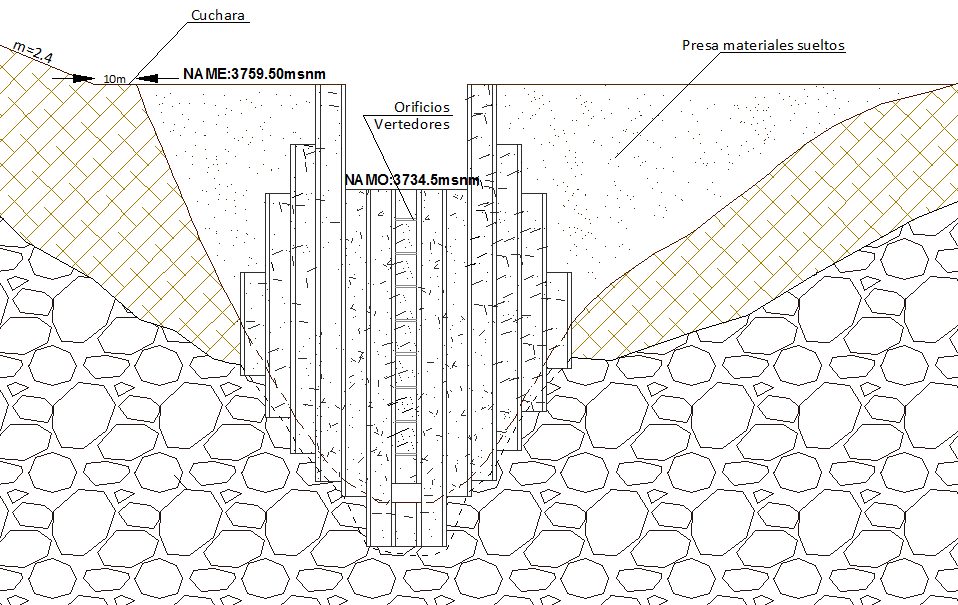 Vertedero
Vertedero de descarga:
Orificios vertedores
14,17hm3
Alcantarilla
10,89hm3
Diseño del sistema de desagüe
Orificios vertedores:
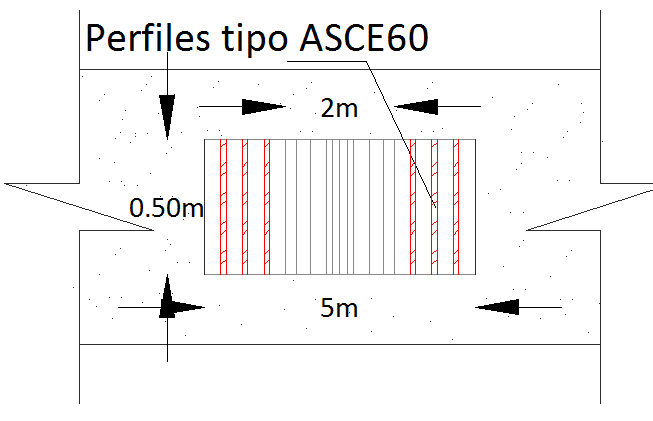 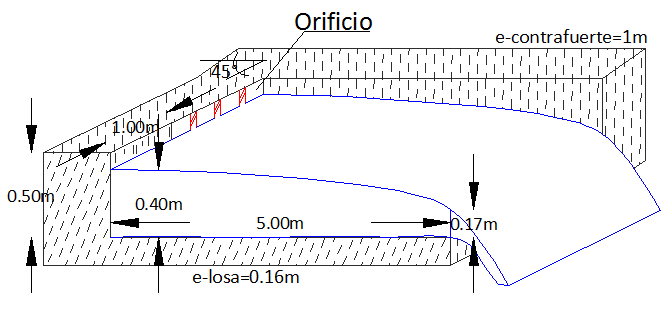 90%;1,09m3/s
Diseño del sistema de desagüe
Bandejas de disipación:
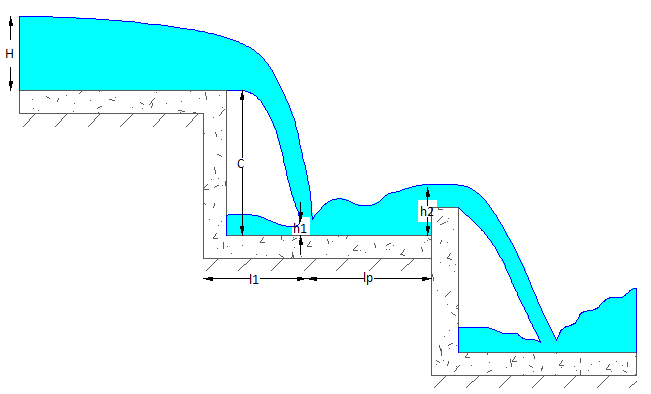 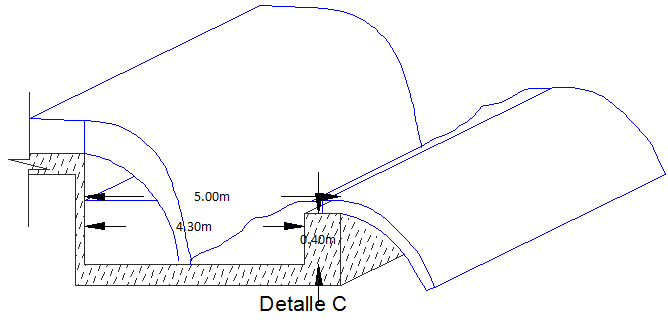 Diseño del sistema de desagüe
Alcantarilla:
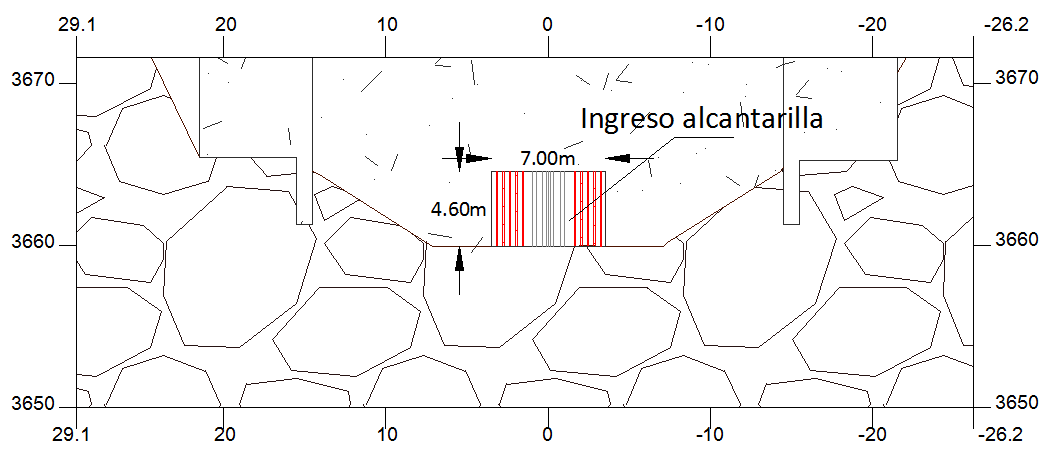 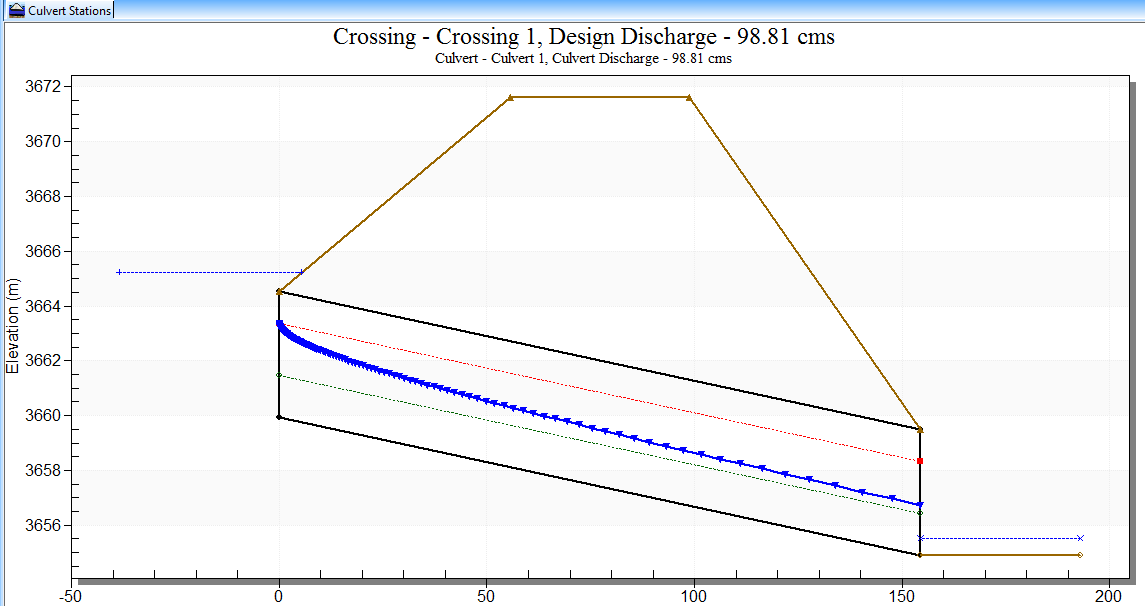 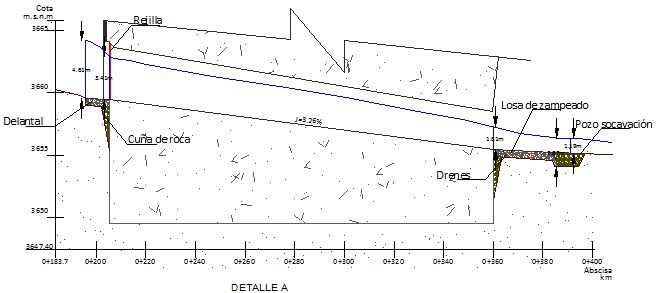 Diseño del sistema de desagüe
Protección del cauce aguas arriba y abajo abajo:
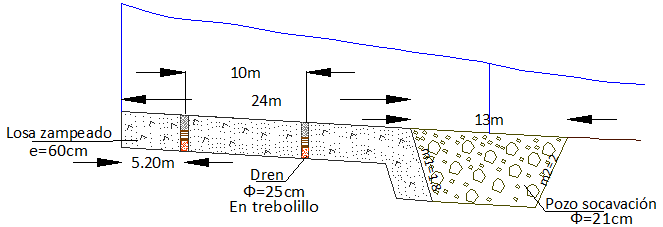 Diseño del sistema de desagüe
Estabilidad de la losa de zampeado y delantal:
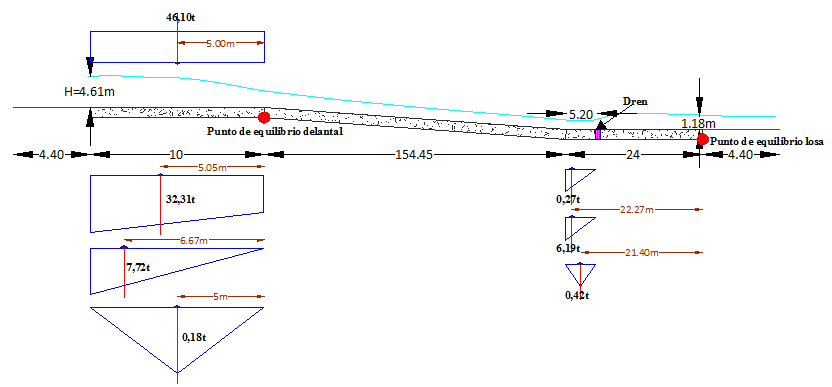 Presupuesto aproximado
Presupuesto aproximado
Contenido de la presentación.-
CONCLUSIONES
Considerando un 25% de deshielo del área de aportación del volcán hacia la cuenca del río Aláquez, que representa un índice de explosividad volcánica mayor o igual a 3, con un 58% de probabilidad de ocurrencia se concluye que, el designar la zona de implantación de la obra en función de la capacidad de almacenamiento del embalse, genera un proyecto de máxima eficiencia económica y técnica.
Se estableció como alternativa más efectiva la selección de una presa mixta de 100m de altura, capaz de resistir la fuerza de impacto del flujo de lodos.
La capacidad del embalse es de 14,17hm3 y el diseño considera un vertedero 29 metros de ancho.
CONCLUSIONES
De acuerdo al análisis estático y pseudo-estático de la presa propuesta, se concluye que los espesores de la pantalla, contrafuertes, paredes, así como las áreas de las celdas y ángulos de inclinación de los contrafuertes, generan factores de seguridad ante deslizamiento y volcamiento, superiores a los mínimos recomendados para estas obras.
Fundamentado en el hecho de que para la construcción de la presa mixta se requiere una relación de 60,99% de materiales sueltos y 39,01% de hormigón, se concluye que la obra aprovecha al máximo los materiales de la zona de implantación, empleando las excavaciones del proceso constructivo y su respectivo acarreo.
CONCLUSIONES
El volumen de la presa con respecto al volumen almacenado es de 0,71 y se consigue almacenar un 56,55% del volumen de la máxima avenida.
Los esfuerzos producidos en la cimentación de la presa se hallan en un rango entre 137,62 a 159,57 t/m2, permitiendo que la estructura trabaje únicamente a compresión y eliminando la posibilidad de volcamiento.
Del análisis de caudales para el diseño de la alcantarilla, se concluye que el método racional es el más adecuado para establecer condiciones máximas de flujo del proyecto.
CONCLUSIONES
Como sistema de desagüe se ha considerado el diseño de un conjunto de orificios vertedores, que trabajan a diferentes alturas en el caso de que la alcantarilla sea obstruida y que se conectan mediante una serie de escalones disipadores.
RECOMENDACIONES
Se recomienda que se respete los ángulos de inclinación del contrafuerte de soporte de la presa de materiales sueltos, pues se adapta a los taludes, bermas y corona de este, reduciendo la cantidad de material a ser empleado en la construcción de la presa mixta.
Es recomendable que, durante el proceso de construcción de la presa mixta, se compacte el material que va a ingresar a las celdas, para mejorar las propiedades del suelo y aumenta el valor del peso volumétrico.
RECOMENDACIONES
Se recomienda que el material a ser empleado en el relleno de las celdas como para la presa de materiales sueltos, sea el producto de las excavaciones necesarias para su implantación, con el fin de disminuir el impacto económico de la construcción.
 Es recomendable que la altura de los contrafuertes, pantalla y paredes de la sección de cierre sigan una forma escalonada, para otorgar mayor estabilidad lateral a la presa de materiales sueltos que cierra la sección apoyándose en la presa mixta.
RECOMENDACIONES
En la unión del delantal como de la losa de zampeado con la alcantarilla, se recomienda colocar pilotes o un apoyo constituido por rocas con diámetros iguales o superiores a 20cm y con un talud 1:1, con la finalidad de evitar que se produzcan asentamientos en el suelo.
Se recomienda dejar una pendiente de por lo menos 0,05% en cada uno de los escalones que nacen desde los orificios vertedores, evitando el estancamiento de agua, y en caso de dificultar el proceso constructivo, implementar un orificio de desagüe en su centro.
GRACIAS POR SU ATENCIÓN